SQL FUNDAMENTALS
CDSE Days 2018
What is SQL?
Structured Querying Language – computer language for relational database management and data manipulation
Sequel
Cannot write complete applications  All about the data

Read
Write
Update
SQL Syntax
Unlike other languages there are multiple variations
DataBase Management Systems (DBMS)
SQL Server
MySQL
Microsoft SQL Server
Oracle (IBM DB2)
…
Database
A container of organized data that is related
 Tables: a structured list of data 
 Columns: single fields in a table
 Rows: a record in a table
Data Models
Each table represents an entity and is related to other through a common field (key).
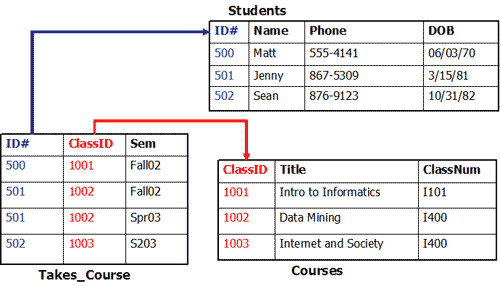 From: https://github.com/talhafazal
Model Components
Entity: Person, place thing or event. Distinguishable, unique and distinct
Attribute: characteristic of an entity
Relationship: association between entities
One to many
Many to many
One to one
Key: Identifier for each row. Unique and can be used in other tables to create relationships (foreign key)
All comes together in an ERD (Entity Relationship Diagram) that uses standard notation.
ERD Example
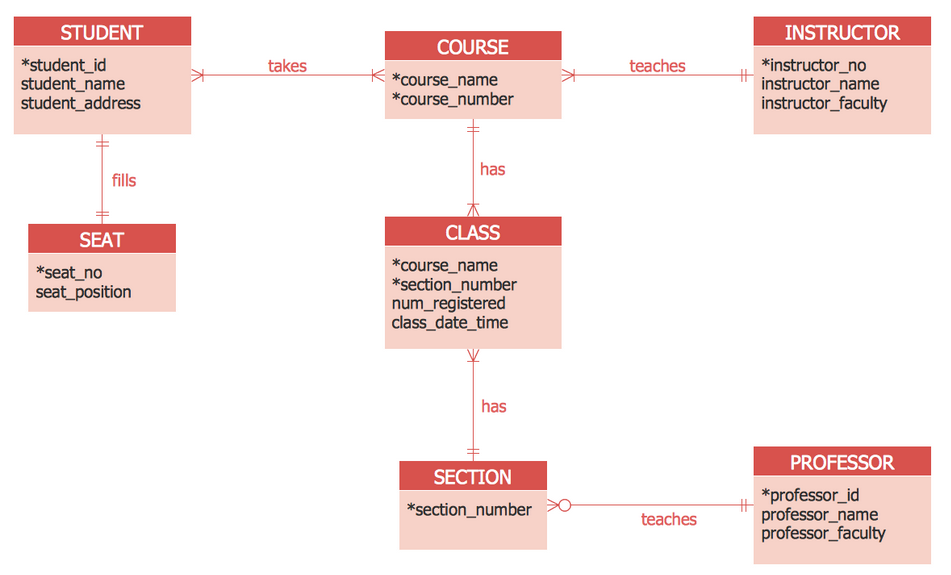 Evolution of Data Models
Data models have evolved with “data growth”
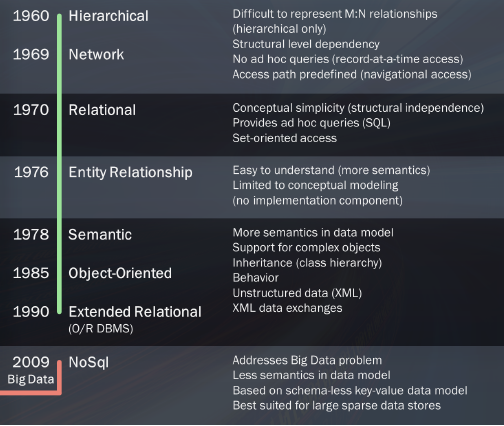 From: University of California, Davis Extension – Sadie St. Lawrence
Types of models
Relational models focus on relationships and how data can be easily manipulated.
Transactional models are historical and are becoming more popular with big data technology… Data warehouses are more prevalent and DBMS suppliers are adapted to the needs of big data
Where to Start?
Problem Identification
Data Structure
Business Rules

The Data Model is a great starting point
SELECT STATEMENT
The SELECT statement has 2 components:
What you want
Where to get it


SELECT population 
FROM world;
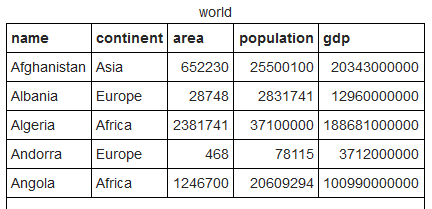 SELECT STATEMENT
Results can be expanded or restricted:



SELECT name, population 
FROM world
WHERE continent = ‘Europe’;
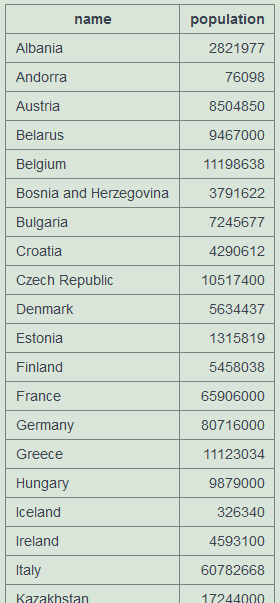 Creating your own tables
The CREATE TABLE statement is used to create new tables in a database.


CREATE TABLE games
(
yr   	INT				NOT NULL 	PRIMARY KEY,
city 	VARCHAR(20)		NOT NULL,
);
Creating your own tables
The INSERT INTO statement is used to populate those tables


INSERT INTO games(yr,city) VALUES (2004,'Athens');
INSERT INTO games(yr,city) VALUES (2008,'Beijing');
INSERT INTO games(yr,city) VALUES (2012,'London');




SELECT * FROM games;
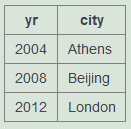 Comments
Adding comments to code is a fundamental element of good programming practices.

/*  SQL Comments are enclosed in */

/* This table is being created as an example */
CREATE TABLE games(
yr   	INT				NOT NULL 	PRIMARY KEY,
city 	VARCHAR(20)		NOT NULL,
);
WHERE Clause
The WHERE clause allows us to be specific in our queries, reducing the number of records retrieved.
This clause allows the use of OPERATORS to further restrict the results

SELECT name, population 
FROM world
WHERE population BETWEEN 10000000 
AND 12000000;
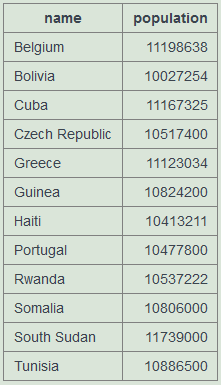 Wildcards
SQL uses * as a wildcard:
SELECT *
FROM world;
Other wildcards are used with a LIKE operator and include:
% (perc%)
_  (under _)

SELECT name, population 
FROM world
WHERE name LIKE 'P%';
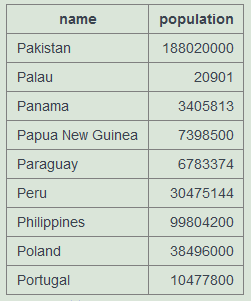 ORDER BY
Using the ORDER BY clause allows us to sort data, and can be used with columns that are not retrieved.
This clause is always the last one in a SELECT statement.


SELECT name, population 
FROM world
WHERE name LIKE 'P%'
ORDER BY population ASC;
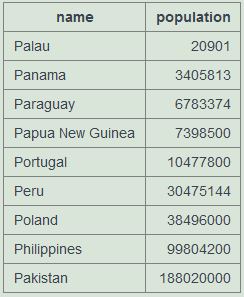 Mathematical operators
Mathematical operators allow you to compute fields that are not included in your saved data.

SELECT name, population, gdp/population AS gdp_per_capita
FROM world
WHERE name LIKE 'P%'
ORDER BY 3 ASC;
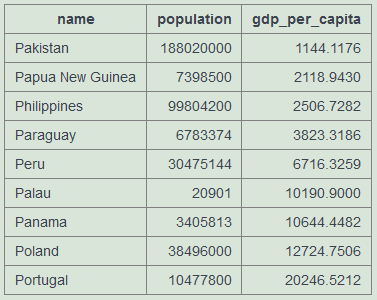 Aggregate Functions
Aggregate functions are used to summarize data, and use descriptive statistics measures.
SELECT COUNT (DISTINCT city)
FROM games;
Grouping Data
SQL allows us to group data and summarize subsets of data:
GROUP  BY clause

SELECT continent, COUNT(name) as Total_Countries
FROM world
GROUP BY continent;
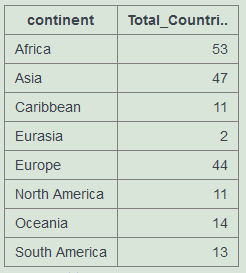 Grouping Data
To filter data that is already grouped the HAVING clause must be used (instead of the WHERE clause)

SELECT continent, COUNT(name) as Total_Countries
FROM world
GROUP BY continent
HAVING COUNT (name) >15;
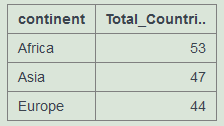 Nesting Queries
Queries can be combined, to generate more restricted sets of results.

SELECT name, gdp FROM world
WHERE gdp >
  (SELECT gdp FROM world
   WHERE name='Portugal')
ORDER BY gdp ASC;
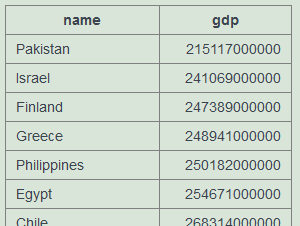 Example
List the name of countries in the continents containing either Argentina or Australia. Order by the name of the country.

SELECT name, continent FROM world
  WHERE continent IN
     (SELECT continent FROM world
      WHERE name IN ('Argentina', 'Australia'))
ORDER BY name ASC;
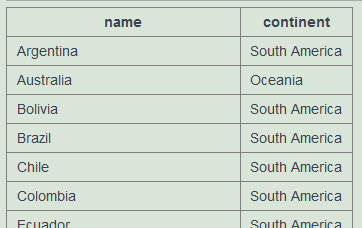 Example
Germany (population 80 million) has the largest population of the countries in Europe. Portugal (population 10.5 million) has 13% of the population of Germany. Show the name and the population of 
each country in Europe. Show the population as 
A percentage of the population of Germany
SELECT name, 
		CONCAT(ROUND(100*population/(SELECT population 										  	  FROM world 
									  WHERE name = 'Germany')), 				'%') AS pop_percent
FROM world
WHERE continent = 'Europe'
ORDER BY name DESC;
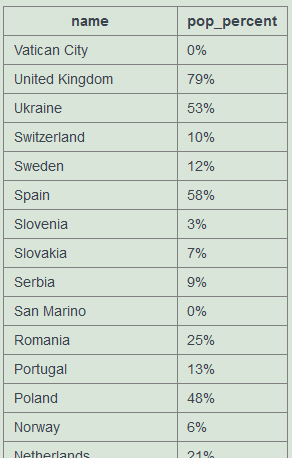 Nesting queries Best Practices
No limit to the number of subqueries that you can have
Performance is affected with deeply nested statements
Coding format is important
Notepad ++
www.poorsql.com
commenting
String Functions
Concatenation

SELECT CONCAT(name,', ', continent)
  FROM world;
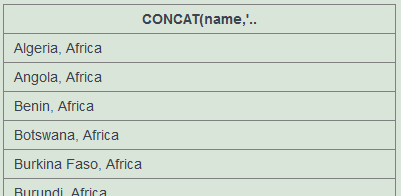 String Functions
Trimming spaces

SELECT CONCAT(name,', ', SUBSTR(continent,1,3))
  FROM world;
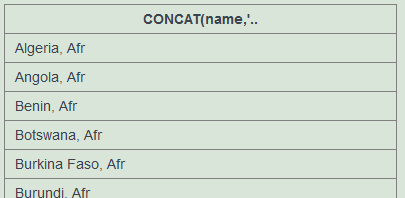 Resources
https://sqlzoo.net
https://www.w3schools.com/